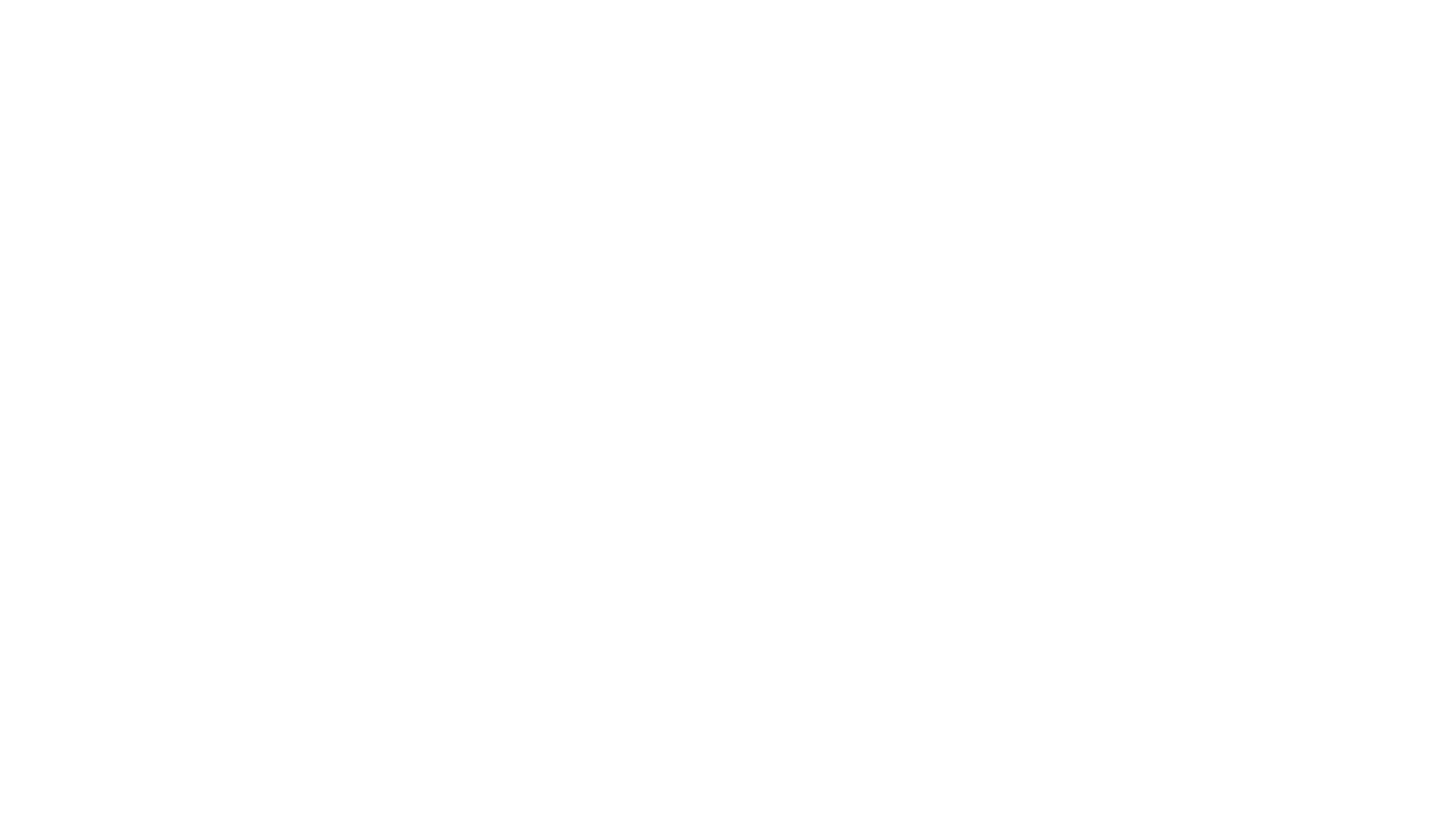 ROAD TO SUCCESS
FUTURE OF THE 
CITY OF JACKSONVILLE
SMALL & EMERGING BUSINESS PROGRAM
PART ASec. 126.601  Creation of Bond Enhancement ProgramSec 126.602  Access to CapitalSec. 126.603  Continuing Education and MonitoringSec. 126.604  Semi-monthly payments to certified JSEBSSec. 126.605  Insurance Program ReviewSec. 126.606  JSEB Monitoring Committee
EQUAL BUSINESS OPPORTUNITY OFFICEJACKSONVILLE SMALL & EMERGING BUSINESS PROGRAM
Mission Statement
Maximize Procurement Opportunities that foster growth for local small businesses.

Register Small & Emerging Businesses
Suppliers
Prime Contractors
Sub-contractors
Encourage Private Sector and local Government to aggressively engage with JSEB to;
Develop productive business relationships
Leading to economic growth for the City
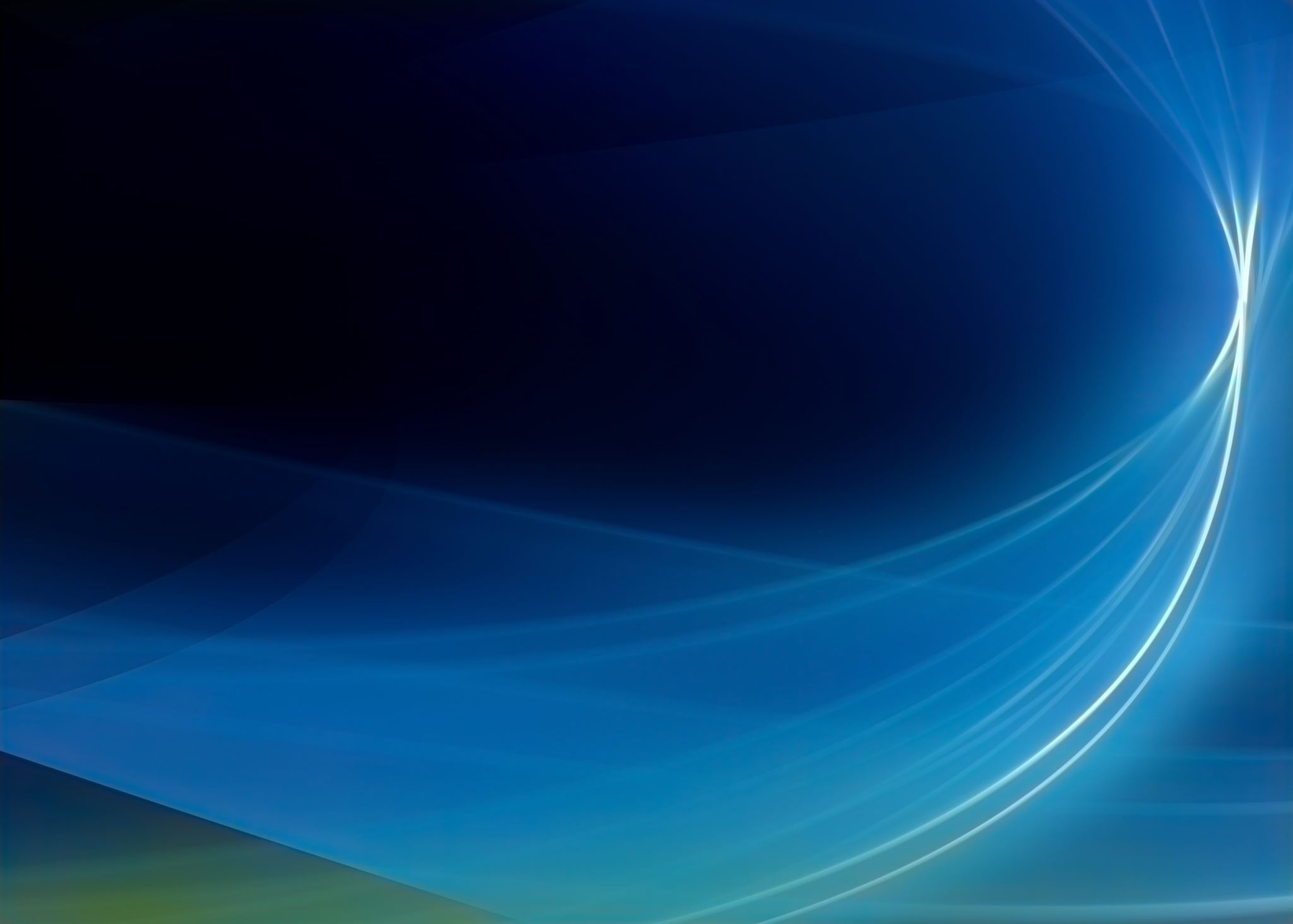 Current Program Goals
Building capacity via Program Mission & Goals
Targets for Success
Access to Capital

Unified Certification Program (UCP)

Develop sound doctrine and policy with City Department Heads
Bonding Sec. 126.601
Current
Recommend
Currently there is not an active Bonding Contract to assist with the requirements of Sec. 126.601
Bonding Program would provide support service though an established bond enhancement program entity
Provide services to assist vendors efforts to secure performance and payment bonds for public & private contracts
Program will not provide or pay for bond
Provide a refined basis for underwriting bonds w/ in house bonding authority
Suggest respondent of the RFP has the capability to write bonds on their own company
Improvement plans for contractors who do not qualify
Working with OGC to make some changes to the current legislation; more specifically,
Consider removing the language that “Respondent of the RFP has the capability to write bonds on their own company”
Develop Solicitation for a Bonding Company to provide the services recommended in the Ordinance
Access to Capital Sec. 126.602
Current Legislation
Previous Legislation
Housed in OED
All funds are subject of a permanent and continuing appropriation
Used for the purpose of loans to assist JSEBs
OED monitor & enforce the contract for disbursing funds
Ensure that certified JSEB’s are receiving funding
OED provides a quarterly report to the JSEB Administrator
OED provides a quarterly report to the JSEB Monitoring Committee
These loans are repaid from payments or amounts due under the JSEB’s direct contract with the city or one of its independent agencies.  
These payments are: 
(i) made via joint-checks payable to Third Party Manager and the JSEB; and
 (ii) delivered directly to Essential Capital.  Upon receiving payments, Essential Capital deducts the installment amount due and forwards the remaining amount to the JSEB.  
As a result of this repayment method, the Access to Capital program’s loan pool is replenished and available for the next JSEB application.  This repayment method also assists the JSEB in establishing a positive credit history to eventually enable the JSEB to gain access to conventional lending sources
Access Capital “Continued”
Recommendation
Access to Capital provides funding to Small & Emerging businesses to assist with payroll capital upon award of contractual services for the City of Jacksonville and partnering agencies. In providing this program:
Small businesses have the capability to borrow money for payroll
Allows them to use capital on hand to grow assets
Allowing a larger capacity to provide services to other companies
Place the AC program under the EBO Programs to provide a one stop      
   shop, which will provide a more effective and efficient process for  
    JSEB’s. This will also allow a holistic and robust program for  
    building economic growth.
Access to Capital Implementation Plan
Access to Capital 

 Project Liaison who will, on behalf of the City, coordinate with Consultant and administer an Agreement according to the terms and conditions contained of Jacksonville City Ordinance Code governing the AC 
It shall be the responsibility of Consultant to coordinate all project related activities with the designated Project Liaison. 
Review Consultants business plan and to assure it is acceptable to this office and the City's Council Auditors
Continuing  Education & Mentoring Sec. 126.603
Recommendation
A mentoring program that will lead the JSEB to grow economically and preparing them for a mentoring relationship:
Match JSEB with an industry leader who is equipped to assist with their shortfall
Match a Jr JSEB with Sr. JSEB firm, this will allow Jr. JSEB firms to have a stronger foundation
Mentoring will address future development of company through a SWOT analysis to provide insight what might be considered unmovable hurdles
Education
 A continued review of the current agreements in place 
Develop a more specific curriculum through a three pronged approach using the following basis:
Business Plan
Financial Plan
Continued Education Plan
JSEB’s would be required to provide the above stated documents as part of the certification process.
Companies will be assessed by a Business Profile that will allow us to see the current structure; therefore allowing for a SWOT (Strength, Weakness, Opportunities, Threats) analysis.
Allows us to see how to structure the tools of the program to the JSEB specific needs
Current Program	
Currently Mentoring is mentioned in the ordinance as an offering from UNF/SBDC
Mentoring is stated in the ordinance as a program
Education
Engage FSCJ, Edward Waters College & Other Educational Institutes
Advise, implement continuing education
Training & Mentoring Program
Training on how to do business with the City
Insurance Program Review Sec. 126.605
Current
The Risk Manager shall prepare a report on available insurance programs for Fl. Small Business
RM will make recommendation regarding methods or programs to assist JSEB’s
Report should be provided to the Director of the Finance & Admin Department w/ copy to JSEB Administrator
Report shall be prepared and submitted biannually
Recommendation
Work with the Risk Manager to find available insurance programs for JSEB contract
Report should be provided quarterly
? (need to discuss w/RM to get a better understanding of insurance programs in the state)
BUILDING CAPACITY


Tier Program


Tier I                              $0     to     $3,000,000.00

Tier II       $3,000,000.00     to     $7,000,000.00

Tier III      $7,000,000.00     to     $12,000,000.00

*Tier 1 will provide a Set-Aside for $300,000.00.  Tier II & III can’t bid on the Tier I set-aside
QUESTIONS & ANSWERS